WEBS6203Interdisciplinary Thinkinghandins
Su White
http://www.edshare.soton.ac.uk/13441/
How you will demonstrate your learning
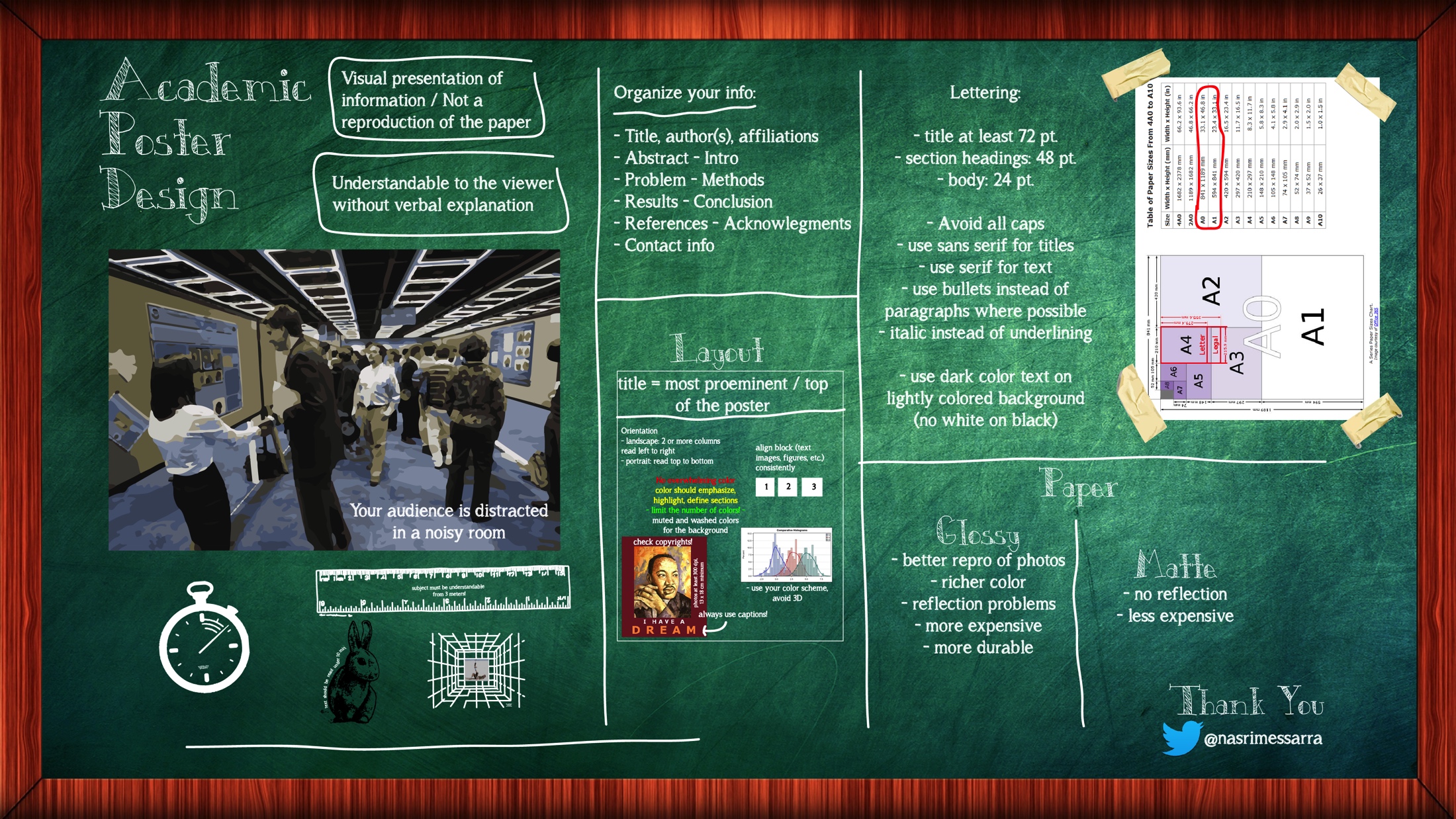 Poster Heuristics
Visual communication
Can be understood without words
Max 300 words total
Probably better if less
Follow IMRAD – plus abstract and refs
Make sure your name and affiliations are prominent
There are templates in EdShare
There are templates on the web
Get advice from Web Sci Post Grads
Aim at good enough
Posters are used for reporting work in progress
You are practicing a skill commonly required of post grads
Beware: many posters you find online – and in the lab are not actually very good
That’s because its rather hard to create a really good poster!
There are lots of ways in which you can make mistakes
But 
By making mistakes we provide opportunities for learning 
Next time you are unlikely to repeat your mistakes
Tips
Put your references into an open  Mendeley collection and have a shortcut to them which is a QR code
Copy logos from an existing UoS poster even if you are using a different template
They will be the correct resolution
If you are sponsored, acknowledge your patron
If you are on the web science iPhD you will need to find that logo too
Work as a team across the class, share tasks and pool your resources online
Help each other with constructive criticism
Enjoy the creativity of the task
The print centre print your poster
http://www.southampton.ac.uk/printcentre/exhibition/academicposters.page
Print centre
Resources via the module pages
Walk through
http://www.edshare.soton.ac.uk/13566/
[Speaker Notes: Handout printout in class]
Poster preparation 1
Check out previous posters relating to web science topics
Teach yourself some visual literacy
Review the posters – which ones do you think are the most effective
What is good?
What is problematic?
https://www.scribd.com/collections/4451709/Web-Science-Posters-2014
Poster preparation 2
Work through the online poster tutorial
Conduct some independent research
There are also notes on presentations and posters with various links
Or practice your web searching skills ;-)
https://connect.le.ac.uk/postersrequires Flash plugin
http://www.edshare.soton.ac.uk/13292/
Poster preparation 3
Find a template
Create a storyboard for your design
Creativity exercises
Use the pecha kucha discipline to create a set of visuals to explain the concepts in your report
Independent study activities
Requirements review
Poster review
Read through the final version of the assessment criteria for the poster
Do you understand 
what you have to do?
What you have to hand in?
Choose one of the posters to review
Using the mark criteria decide:
What are the strengths?
What are the weaknesses?
What would you change to get more marks?
Use this process to review your own work before you hand in
[Speaker Notes: Using the two handouts]
Opportunities to improve
From now on
Informally asking fellow students to feedback
During the poster pitch and poster presentation session
Other relevant resources
Pecha Kucha 
Slides
Resource set
Other relevant resources
Visual literacy
Slides
Resource set
Generic resources
ECS Module pages
EdShare (generic)